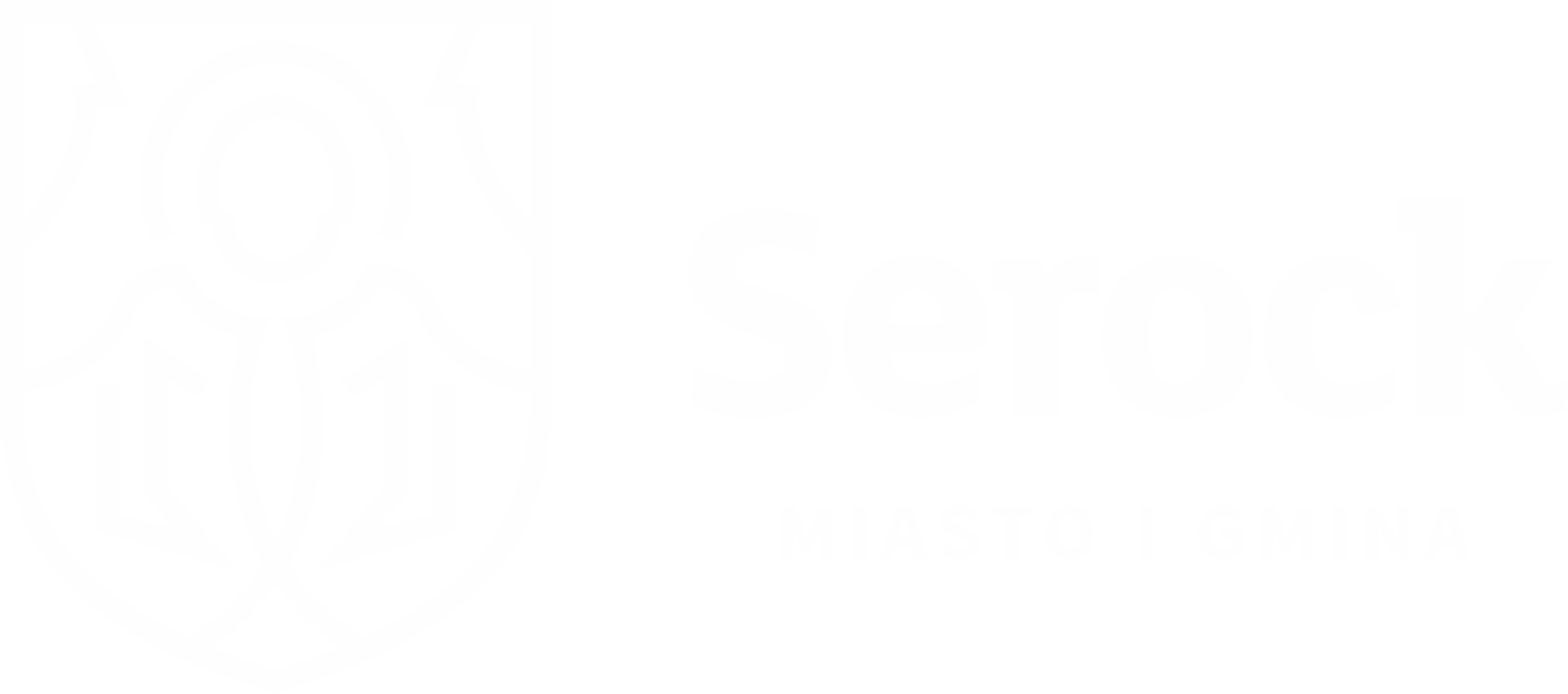 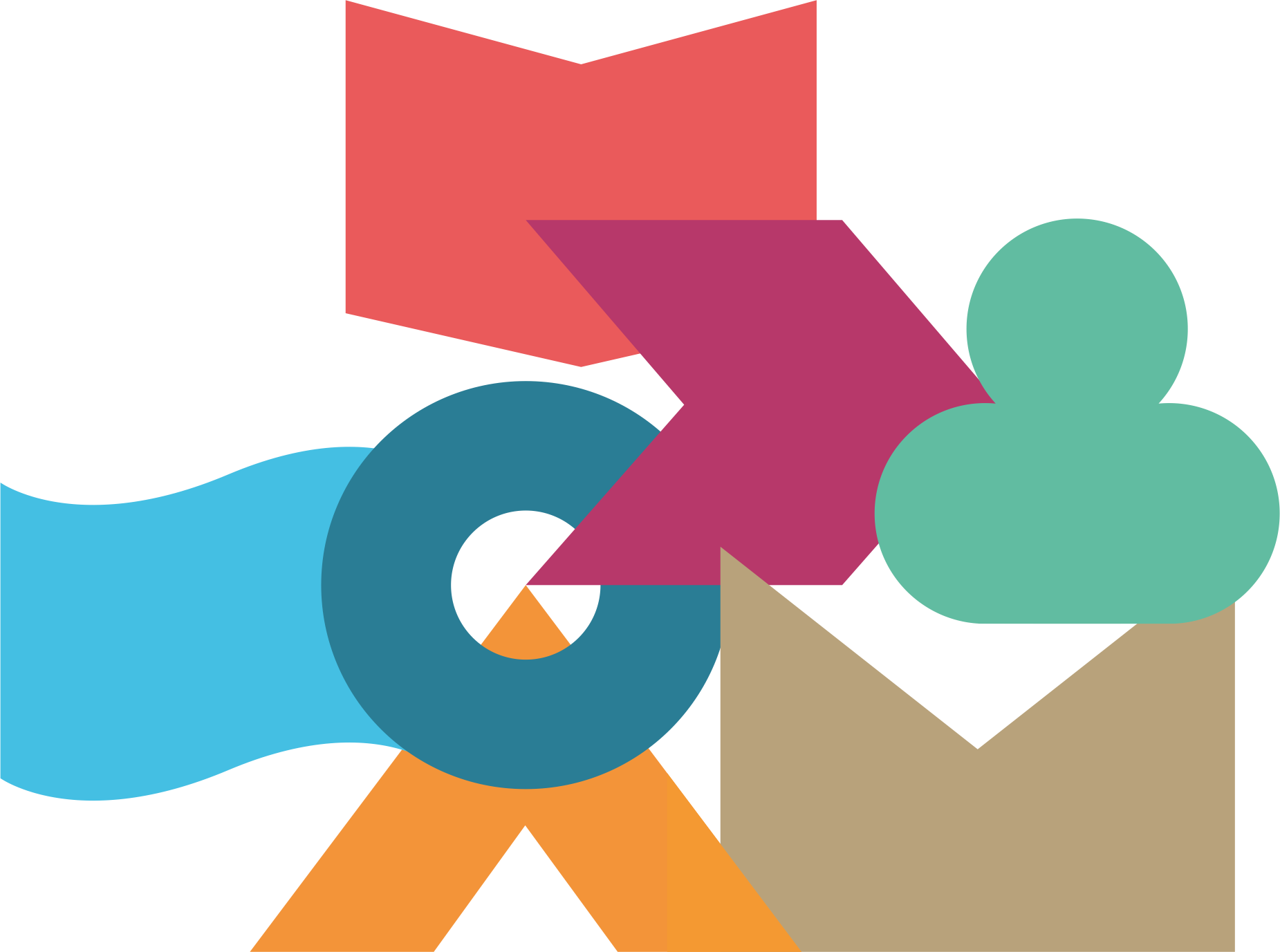 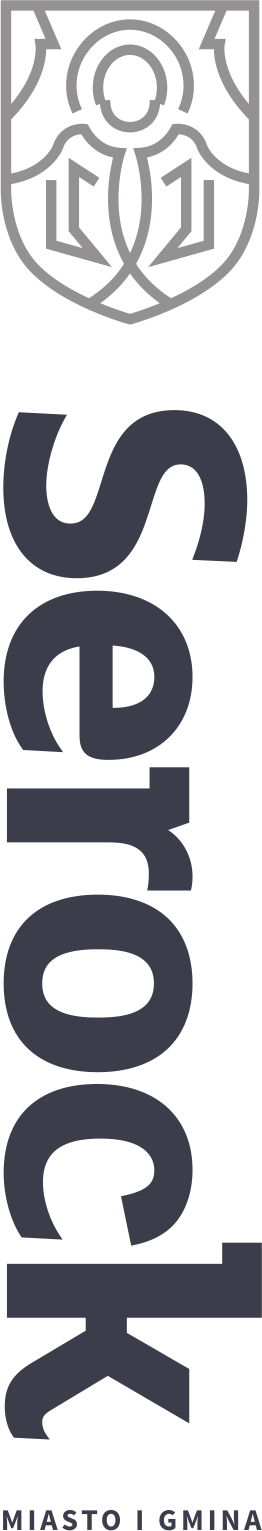 Informacja
Burmistrza Miasta i Gminy Serock
o działalności między sesjami (20 grudnia 2023r.– 31 stycznia 2024r.)
• W dniu 16.01.2024 r. wszczęto postępowanie dotyczące budowy placu zabaw w Jachrance. Termin otwarcia ofert ustalono na dzień: 08.02.2024 r.
• W dniu 17.01.2024 r. dokonano otwarcia ofert w postępowaniu dotyczącym opracowania dokumentacji projektowo kosztorysowej budowy centrum edukacyjno-sportowo-rekreacyjnego Serock-Wierzbica. W wyznaczonym terminie wpłynęło 16 ofert. Trwa weryfikacja. 
Zadania w toku:
• Budowa budynku komunalnego w Borowej Górze,
• Opracowanie dokumentacji projektowo – kosztorysowej dla zadania pn. „Zagospodarowanie terenu publicznego w Serocku” (w rejonie tzw. „Wałów Napoleońskich”),
• Opracowanie dokumentacji projektowo – kosztorysowej budowy fragmentu ul. Karolińskiej w Karolinie wraz ze skrzyżowaniem z drogą krajową,
• Wykonanie dokumentacji projektowo – kosztorysowej dla remontu drogi gminnej ul. Stokrotki w Serocku – zakończono prace projektowe. Trwa procedura uzyskiwania decyzji o pozwoleniu na budowę,
• Budowa sieci kanalizacji sanitarnej w ul. Jasnej w Jachrance,
• Przebudowa drogi gminnej w Wierzbicy,
• Przebudowa stacji uzdatniania wody w miejscowości Stasi Las,
• Przebudowa i rozbudowa budynku przedszkola w Zegrzu w formule „zaprojektuj i wybuduj” w ramach zadania pn. „Utworzenie oddziałów żłobkowych poprzez rozbudowę budynku przedszkola” – trwa II etap prac budowlanych – przebudowa istniejącego obiektu na potrzeby żłobka,
serock.pl
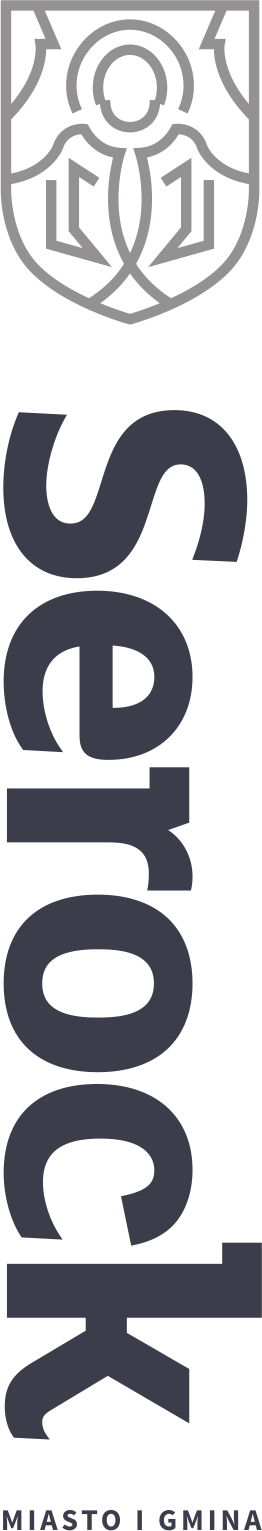 • Opracowanie dokumentacji projektowo – kosztorysowej dla zadania: „Budowa kanalizacji sanitarnej w Serocku, rejon ulic Polna – Traugutta – Pogodna”. Zakończono proces projektowania. Trwa procedura opiniowania przez MPWiK,
• Opracowanie dokumentacji projektowo – kosztorysowej budowy kanalizacji sanitarnej w rejonie ulicy Głównej w Stasim Lesie oraz ulicy Radziwiłłów w Ludwinowie Zegrzyńskim,
• Remont ul. Drewnowskiego w Serocku. Umowę zawarto 08.12.2023. Rozpoczęcie prac budowlanych przewidziano na koniec III kwartału 2024 roku.
Zadania zakończone w okresie sprawozdawczym:
• Wykonanie instalacji fotowoltaicznych na obiektach gminnych, 
• Przebudowa ul. Norwida w Serocku,
• Opracowanie dokumentacji projektowo – kosztorysowej dla budowy oświetlenia fragmentu terenu boiska sportowego w Skubiance.



• W dniu 23.01.2024 roku podpisana została umowa na dofinansowanie z Europejskiego Funduszu Rozwoju Regionalnego na wsparcie programu pod nazwą „Zakup samochodu ratowniczo-gaśniczego” w kwocie 653 200,00 zł.
• Złożono wniosek w ramach Programu Operacyjnego Fundusze Europejskie na Infrastrukturę, Klimat i Środowisko 2021-2027 (FENX01.04) na dofinansowanie w kwocie 1 747 498,71 zł zadania: „Modernizacja Punktu Selektywnej Zbiórki Odpadów Komunalnych w Serocku”. 
• W ramach realizacji przez Bank Gospodarstwa Krajowego rządowego programu budownictwa komunalnego, złożony został wniosek o udzielenie wsparcia na kwotę ponad 183 tyś z przeznaczeniem na dofinansowanie remontu mieszkań komunalnych.
• W ramach programu: „Mazowsze dla równomiernego rozwoju” złożono wniosek o udzielenie finansowego wsparcia dla zadania „Rozbudowa kanalizacji sanitarnej w Jadwisinie ul. Książęca i Królewska”.
serock.pl
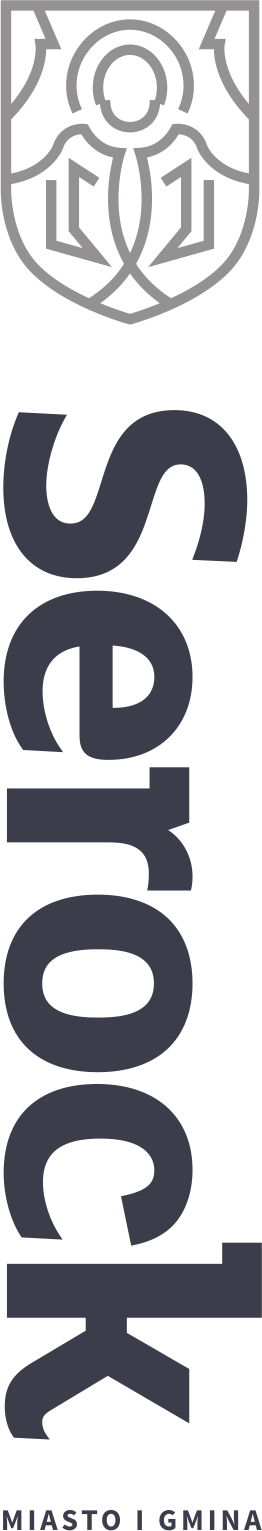 • W dniu 27.12.2023 r. podpisano akt notarialny dotyczący nieodpłatnego nabycia na własność Miasta i Gminy Serock udziału wynoszącego 17/108 części w działce nr 53/9 we wsi Stasi Las o powierzchni 2915 m2 z przeznaczeniem pod drogę publiczną ul. Jutrzenki - częściowe wykonanie uchwały nr 520/XLVI/2022 z dnia 26.01.2022 r.
• W dniu 18.01.2024 r. podpisano akt notarialny dotyczący nieodpłatnego nabycia na własność Miasta i Gminy Serock udziału wynoszącego 17/108 części w działce nr 53/9 we wsi Stasi Las o powierzchni 2915 m2 z przeznaczeniem pod drogę publiczną ul. Jutrzenki - częściowe wykonanie uchwały nr 520/XLVI/2022 z dnia 26.01.2022 r.
• W dniu 18.01.2024 r. Naczelny Sąd Administracyjny oddalił skargę kasacyjną Pana Marka Włodarczyka dotyczącą miejscowego planu zagospodarowania przestrzennego gminy Serock – sekcja B1, w związku z tym plan obowiązuje w pierwotnym kształcie;
• W związku z podjęciem uchwały w sprawie przystąpienia do sporządzenia miejscowego planu zagospodarowania przestrzennego terenu Centrum Edukacji i Sportu Serock – Wierzbica, w rejonie ulic Pułtuskiej i Czeskiej zawiadamiamy o możliwości składania wniosków do dnia 16 lutego 2024 r.



• Przyjmowanie i rozpatrywanie 34 zgłoszeń zamiaru usunięcia drzew, 2 wniosków o wydanie zezwolenia na usunięcie drzew. Ponadto obecnie prowadzone są 4 postępowania w sprawie wymierzenia administracyjnej kary pieniężnej (2 - za usunięcie drzew bez zezwolenia i 2 - za zniszczenie drzew), w trybie art. 88 ust. 1 pkt 1, 3 i 6 ustawy z dnia 16 kwietnia 2004 roku o ochronie przyrody.
• Prowadzenie punktu konsultacyjnego w ramach Programu Czyste Powietrze, realizowanego przez Wojewódzki Fundusz Ochrony Środowiska i Gospodarki Wodnej w Warszawie - przeprowadzono 24 konsultacje w punkcie. 
• Od 1 lutego rusza nabór wniosków o uzyskanie dotacji gminnej do wymiany źródeł ogrzewania oraz dofinansowania do montażu przydomowych oczyszczalni ścieków. Wnioski dostępne są w Urzędzie, Biuro Obsługi Interesanta, stanowisko nr 4 oraz na stronie internetowej Urzędu w zakładce ochrona środowiska- dotacja do wymiany kotłów. Dotację gminną na wymianę kotłów można łączyć z Programem „Czyste Powietrze”.
serock.pl
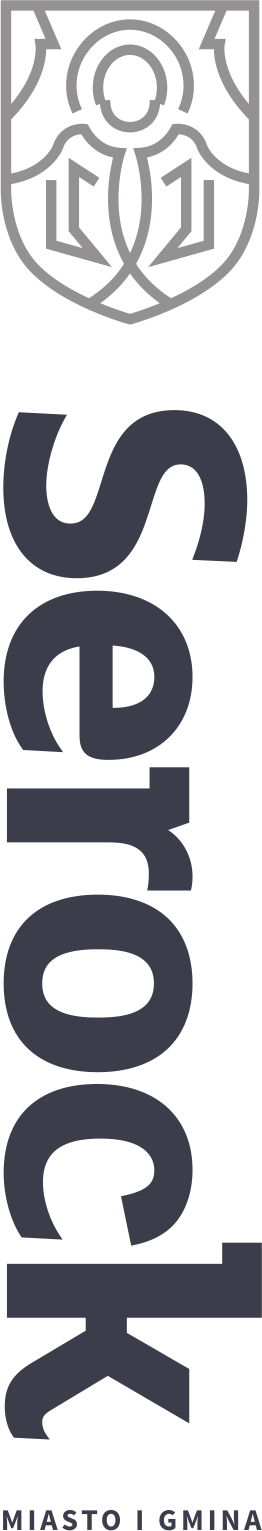 • Przyjmowanie wniosków w sprawie udzielenia dofinansowania do demontażu/odbioru, transportu i unieszkodliwiania odpadów zawierających azbest z terenu miasta i gminy Serock w roku 2024 roku (wpływ 6 wniosków); 
• Wspólnie ze Strażą Miejską prowadzone są kontrole nieruchomości w zakresie wyposażenia w zbiornik bezodpływowy/przydomowych oczyszczalni ścieków, posiadania umowy z przedsiębiorcą świadczącym usługi asenizacyjne oraz udokumentowania wykonania obowiązku pozbywania się nieczystości ciekłych. Jednocześnie podczas kontroli nieczystości weryfikowane są umowy na odbiór odpadów komunalnych oraz posiadanie kompostownika. Kontrole miały miejsce w: Gutach, Stanisławowie, Bolesławowie, Zabłociu, Zalesiu Borowym, Woli Kiełpińskiej, Jadwisinie, Gąsiorowie, Stasim Lesie. Trwają kontrole w miejscowości Ludwinowo Zegrzyńskie i Ludwinowo Dębskie. W 2023 r. przeprowadzono 360 kontroli. 
• Odbyło się spotkanie z przedstawicielami MPWiK w m st. Warszawie S.A. dotyczące usprawnienia organizacji pracy w punkcie zlewnym w Jachrance.
• Prowadzone postępowania administracyjne w sprawie wydania decyzji o środowiskowych uwarunkowaniach dla przedsięwzięć:
„Budowa czterech budynków mieszkalnych wielorodzinnych z garażami podziemnymi, budynku usługowego, parkingu naziemnego wraz z infrastrukturą techniczną w miejscowości Zegrze przy ul. Oficerskiej”, zlokalizowanego na działkach o nr ew. 111/311, w miejscowości Zegrze, obr. 0011 Jadwisin, gm. Serock. 
2) „Zespół zabudowy czterech budynków mieszkalnych wielorodzinnych „A, B, C, D" z lokalami usługowymi, garażami podziemnymi i elementami zagospodarowania terenu w Serocku".
3) „Budowa studni głębokości 50 m i wydajności 36 m3/h dla zaopatrzenia hotelu i do celów przeciwpożarowych. Zasięg oddziaływania ujęcia nie przekroczy 30 m, czyli nie wykroczy poza działkę”. 
4) „Rozbudowa i przebudowa drogi powiatowej nr 1802W ul. Zegrzyńskiej w gminie Serock wraz z infrastrukturą techniczną”.
serock.pl
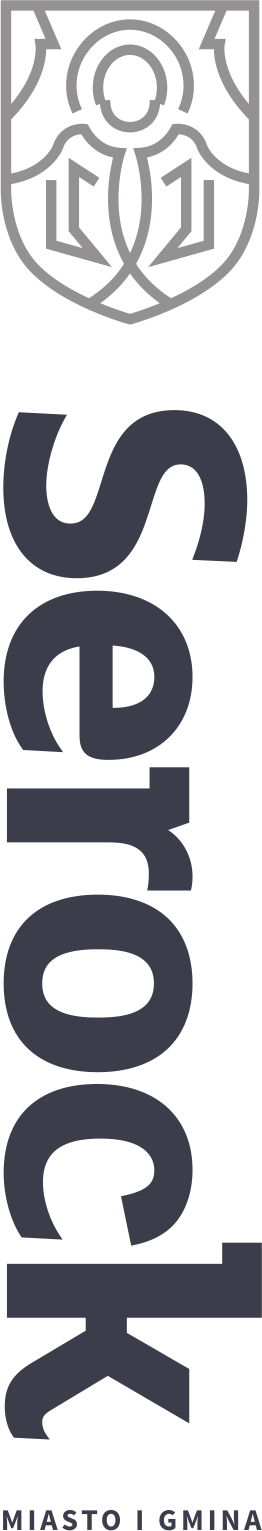 • Wydano decyzje o środowiskowych uwarunkowaniach dla przedsięwzięć pod nazwą:
1) Budowa kanalizacji sanitarnej w rejonie ulicy Głównej w Stasim Lesie oraz ulicy Radziwiłłów w Ludwinowie Zegrzyńskim wraz z przepompownią ścieków w ramach zadania rozbudowa kanalizacji sanitarnej na terenie Gminy Serock: Stasi Las, Borowa Góra na działkach o nr ew. 80/3, 12/14, 12/15, 53/9, 38/9, 38/19, 19/6, 15/1, 10/9, 10/14, 10/19, 35/7, 35/8, 8/2, 8/5, 7/1, 7/2, 6/3, 6/4,3/4, 3/5, 3/7, 3/8, 2/5, 2/6, 1/4, 26/2 w miejscowości Stasi Las, obr. 0022; na działkach o nr ew.  99/1, 99/9, 99/10, 100/4, 100/8 w miejscowości Karolino, obr. 0014; na działkach o nr ew. 213/1, 214/12, 228, 229 w miejscowości Ludwinowo Zegrzyńskie, obr. 0016, gm. Serock.”
2) „Budowa sieci kanalizacji sanitarnej w systemie grawitacyjno-tłocznym w Serocku przy ul. Wyzwolenia, Radziwiłła, Nefrytowej, Rubinowej, Reymonta, Asnyka, Niemena i Norwida”.
3) „Budowa sieci kanalizacji sanitarnej w systemie grawitacyjno-tłocznym w Serocku przy ul. Tchorka, Zakroczymska, Koszykowa i Warszawska”.
• Od 01.02.2024r. odbiór odpadów komunalnych na terenie Miasta i Gminy w Serocku i z Punktu Selektywnej Zbiórki Odpadów Komunalnych w Serocku będzie realizowało konsorcjum firm:
1) MS-EKO Sp. z o.o. z siedzibą w Warszawie ul. Modlińska 129 lok U7, 03-186 Warszawa 
2) EKO-MAX recykling Sp. z o.o. ul. Modlińska 129 lok U7, 03-186 Warszawa 
Obecnie trwają prace przygotowujące do rozpoczęcia współpracy z konsorcjum firm, dostarczanie nowego harmonogramu mieszkańcom, zamiana kontenerów na wspólnotach mieszkaniowych oraz w Punkcie Selektywnej Zbiórki Odpadów Komunalnych w Serocku.
serock.pl
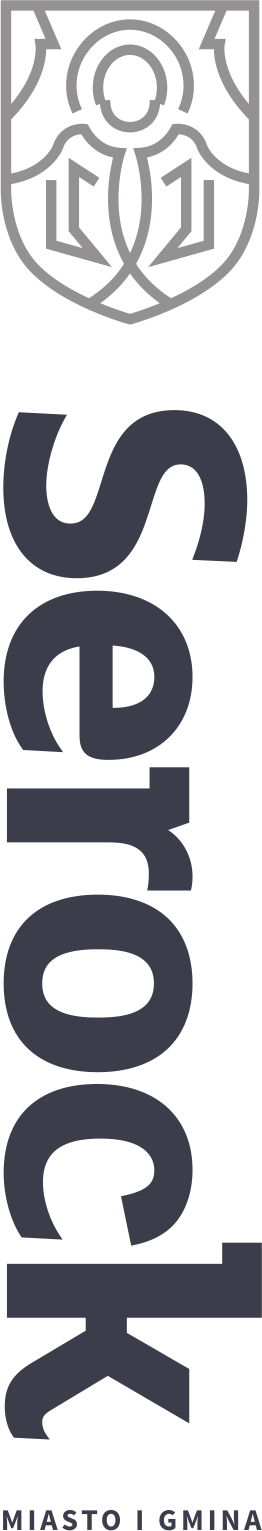 • Gmina Serock pozyskała dofinansowanie ze środków Funduszu Rozwoju Przewozów Autobusowych na realizację zadań własnych w zakresie przewozów autobusowych o charakterze użyteczności publicznej w 2024 roku. Pozyskana maksymalna kwota dotacji dla Gminy Serock wynosi 2 093 166,00 zł. Wkład własny Gminy Serock wynosi 3 068 581,36 zł. 
• Rozkłady jazdy LKA w Serocku w dalszym ciągu są udostępnione w systemie map internetowych firmy Google.
Planując w serwisie maps.google.pl podróż między dowolnymi punktami, można jako środek transportu wybrać również autobus Lokalnej Komunikacji Autobusowej w Serocku. 
• Miasto i Gmina Serock, znajduje się w serwisie KiedyPrzyjedzie.pl. Jest to system informacji pasażerskiej mający na celu ułatwienie poruszania się autobusami lokalnymi. Aplikacja umożliwia użytkownikowi sprawdzenie dokładnej lokalizacji środka transportu., jak również prezentuje rzeczywiste przyjazdy i odjazdy pojazdów na przystanki na podstawie danych GPS.



• Od 20 grudnia 2023 roku wydano 140 dowodów osobistych.
• Zameldowało się na pobyt stały i czasowy 134 osoby, a wymeldowało się 66.
• Sporządzono 12 aktów zgonu.
• Wydano 185 aktów stanu cywilnego na wniosek.
• Od 20 grudnia wydano 207 nowych karty Serocczanina. Ogółem wydano 5555 kart.
serock.pl
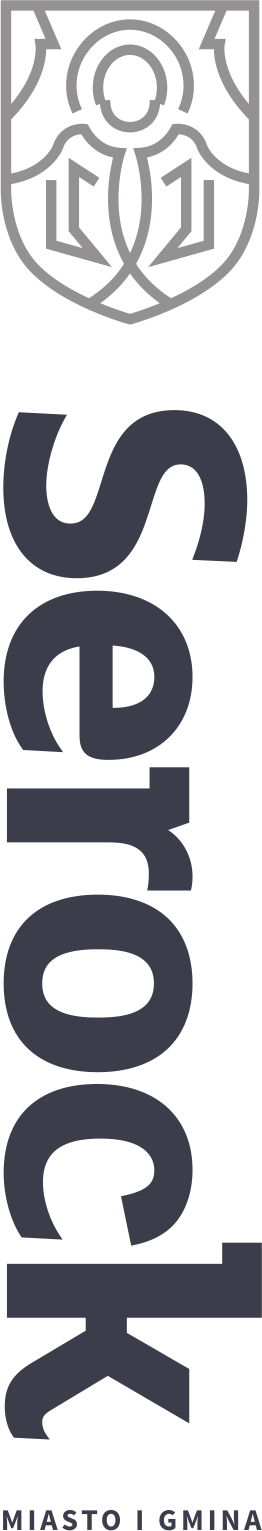 •Straż Miejska w Serocku przez ostatni miesiąc realizowała zadania bieżące wynikające z art. 11 ustawy o Strażach Gminnych (oraz Ustawy o Policji)
- zgłoszenia interwencji od mieszkańców – 103
w tym:
• zgłoszenie do utylizacji padliny – 9 interwencji,
• zwierzęta bez opieki (błąkające się psy) – 28 interwencji,
• odłowienia błąkających się psów - 10 interwencji,
• porządkowe (połamane drzewa, zakłócenia spokoju, zaśmiecanie, nietrzeźwi itp.)  - 27 interwencji,
• drogowe (uszkodzenie chodnika – drogi, zajęcie pasa ruchu, awarie oświetlenia, niewłaściwe parkowanie samochodu itp.)  - 24 interwencje,
• zadymienie – 5 interwencji
- interwencje własne, ujawnione w wyniku patrolu – 45 interwencje,
  w tym:
* 19 interwencji – niewłaściwe parkowanie pojazdu,
* 2 interwencje – uszkodzenie znaków drogowych
* 4 interwencje – awaria oświetlenia ulicznego,
* 2 interwencje – zaśmiecanie drogi,
* 18 interwencji – porządkowe (odśnieżanie)
-   zastosowanie środków oddziaływania wychowawczego (art. 41 kw.) pouczenie – 57
-   ukarano MKK sprawców wykroczenia – 14 na kwotę 1600 zł. 

- Spotkanie edukacyjne z uczniami klas I – III w SP w Serocku w przedmiocie – Bezpieczne Ferie,
- Spotkanie edukacyjne z uczniami klas VIII w SP w Woli Kiełpińskiej – Edukacja Dla Bezpieczeństwa,
- Kontrola na terenie miasta i gminy źródeł ogrzewania – palenisk domowych.
serock.pl
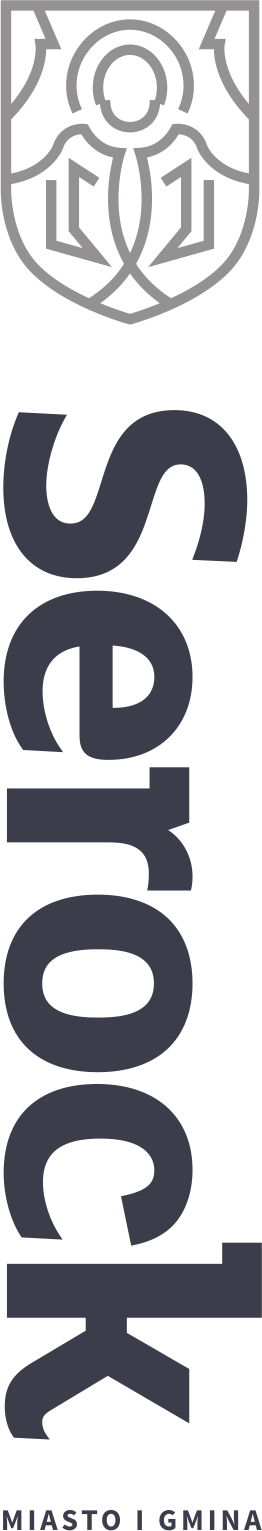 • W styczniu wydano zarządzenia w zakresie oświaty w sprawach:
- planu dofinansowania form doskonalenia zawodowego nauczycieli oraz ustalenia maksymalnej kwoty dofinansowania opłat w 2024r. za kształcenie nauczycieli zatrudnionych w szkołach i przedszkolach prowadzonych przez Miasto i Gminę Serock.
- ustalenia harmonogramu czynności w postępowaniu rekrutacyjnym i postępowaniu uzupełniającym na rok szkolny 2024/2025 do przedszkoli, oddziałów przedszkolnych oraz do klas pierwszych szkół podstawowych prowadzonych przez Miasto i Gminę Serock. 
- powołania Komisji Rekrutacyjnej, określenia terminów pierwszego postepowania rekrutacyjnego, miejsca i sposobu składania zgłoszeń oraz wzoru karty zgłoszenia do Samorządowego Żłobka w Zegrzu.


• Od stycznia przyjmowane są wnioski o jednorazowy dodatek osłonowy. Wnioski można składać do 30 kwietnia 2024 r., a wypłata dodatku nastąpi do 30 czerwca 2024 r. Obowiązują kryteria dochodowe:
- 2 100 zł dla jednoosobowego gospodarstwa domowego,
- 1 500 zł na osobę w wieloosobowym gospodarstwie domowym.


• Rozstrzygnięto przetarg na równanie i żwirowanie dróg o nawierzchni gruntowej – wykonawca – KOBIAŁKA S.C. Kazimierz Kobiałka, Jacek Kobiałka, wartość umowy 284 127,64 zł brutto (wraz ze środkami funduszy sołeckich).
• Rozstrzygnięto przetarg na odbiór odpadów pochodzących z działalności M-GZGK – wykonawca ZKTZ Marek Włodarczyk. Wartość umowy 110 000,00 zł brutto.
• Rozstrzygnięto przetarg na dostawę paliwa na potrzeby pojazdów w MGZGK – Dostawcą będzie firma MIX-BUD Bis. Wartość umowy 70 000,00 zł brutto.
• Zakupiono sól drogową w ilości 52 ton za kwotę 31 660,20 zł brutto. Dostawca firma ALPIMO Aleksander Piotrowski, Sokolniki.
serock.pl
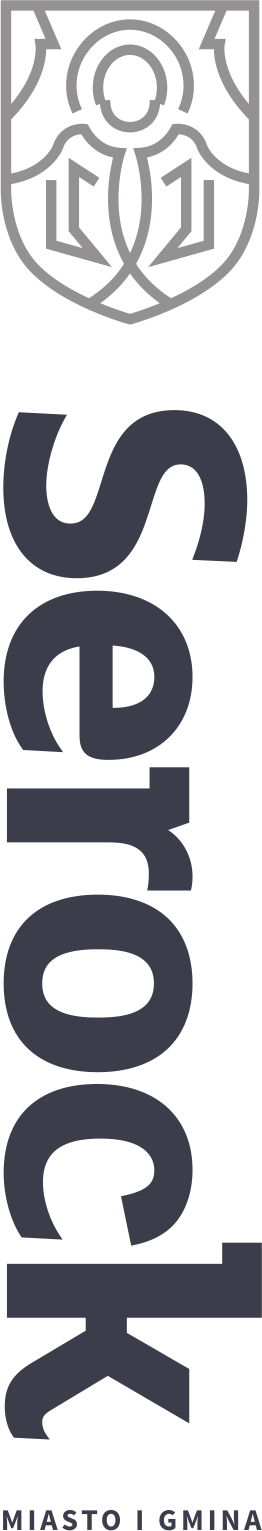 • Podpisano umowę na przegląd placów zabaw administrowanych przez MGZGK z firmą Instytut Nadzory Technicznego Sp. z o.o. na kwotę 7 011,00 zł brutto. Termin realizacji – do 12.02.2024 r.
• Podpisano umowę na przegląd ścieżek pieszo rowerowych z firmą ERTBUDOWA Robert Socha. Wartość umowy 3 075,00 zł brutto. 
• Zlecono wykonanie kosztorysów na remonty w budynkach administrowanych przez MGZGK firmie ERBUDOWA Robert Socha. Wartość umowy - 3 936,00 zł brutto.
• Podpisano umowę na całoroczną obsługę pojazdów będących w posiadaniu MGZGK w zakresie wymiany płynów oraz bieżących napraw. Wykonawcą będzie firma AUTO – ADAM Radosław Pawlak. Wartość umowy - 45 000,00 zł.
• Podpisano umowę na usługi kominiarskie z Zakładem Usług Kominiarskich na kwotę 37 000,00 zł brutto.
• Podpisano umowę na opracowanie projektów stałej organizacji ruchu z firmą APZ Piotr Tuzimek.  
Wartość umowy- 14 220,00 zł
• Podpisano umowę na monitoring składowiska odpadów z Instytutem Meteorologii i Gospodarki Wodnej w Warszawie na kwotę 8 290,20 zł brutto.
• Wszczęto procedurę przetargową w trybie zapytania ofertowego na naprawę dróg o nawierzchni bitumicznej.



• Złożono sprawozdania i zapłacono za gospodarowanie wodami do PPW WODY POLSKIE za IV kwartał 2023 roku.
• Ustalono wysokość prewspółczynnika VT za rok 2023 i ustalono wielkość tego współczynnika na rok 2024 (97%).
• Ogłoszono postępowanie do 130 tyś zł na prowadzenie monitoringu jakości wody w 2024 roku na terenie gminy.
serock.pl
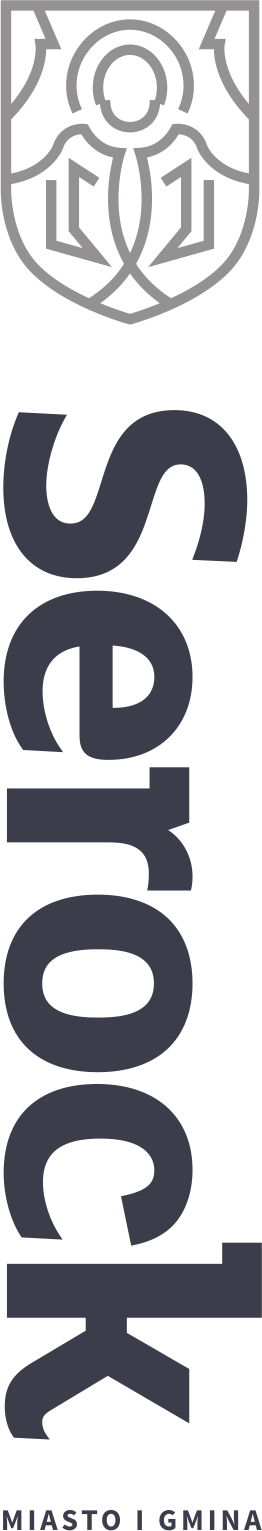 • 5 stycznia w Sali OSP w Woli Kiełpińskiej odbył się Szczodry wieczór. Wydarzenie zorganizowano dla lokalnych kół gospodyń wiejskich, których przedstawiciele nie tylko licznie przybyli na uroczystość, ale również z tej okazji przygotowali na wspólny stół różnorodne, tradycyjne potrawy. W trakcie wieczoru nie zabrakło opowieści o starodawnych zwyczajach, noworocznych wróżb ani wspólnego kolędowania. 
• 9 stycznia odbyła się kolejna wizyta przedstawicieli ukraińskich gromad w Serocku i sąsiednich samorządach. Ponad dwudziestoosobowa grupa, składająca się z przedstawicieli oświaty, spotkała się z władzami samorządowymi Miasta i Gminy Serock, zwiedziła miasto i odwiedziła gminne szkoły, aby poznać funkcjonowanie polskich samorządów i zdobyć doświadczenia w kształtowaniu systemu oświatowego. W kolejnych dniach grupa odwiedziła placówki oświatowe w Legionowie i Wieliszewie.
 • 14 stycznia w Izbie Pamięci i Tradycji Rybackich odbyła się prelekcja Mirosława Pakuły pt. „1863-1864. Walka o honor”. Wykład został wygłoszony z okazji 161. rocznicy wybuchu powstania styczniowego i 160. rocznicy jego upadku. 
• 17 stycznia w sali OSP w Woli Kiełpińskiej przedstawiciele serockiego samorządu wzięli udział w spotkaniu poświęconym jubileuszowi pani Haliny Nałęcz, która w tym roku świętuje 50-lecie członkostwa w Kole Gospodyń Wiejskich w Maryninie.  
 • W trakcie tegorocznych ferii zimowych w Izbie Pamięci i Tradycji Rybackich odbywały się warsztaty historyczne. Chcąc zainteresować jak najszersze grono odbiorców warsztaty podzielono na cztery bloki tematyczne: iluminatorstwo, paleografię, kryptografię oraz heraldykę. W zależności od omawianej tematyki poszczególne zajęcia dedykowane były dzieciom oraz młodzieży i dorosłym. 
• W styczniu na stronie UMiG rozpoczęto zabawę fotograficzną. Każdego miesiąca uczestnicy zabawy mają za zadanie sfotografować jeden z wcześniej wyznaczonych obiektów na terenie gminy, a następnie opublikować zdjęcie na serockim fanpage’u. Dla uczestników konkursu przewidziane zostały nagrody, które będą przyznawane w drodze losowania.
serock.pl
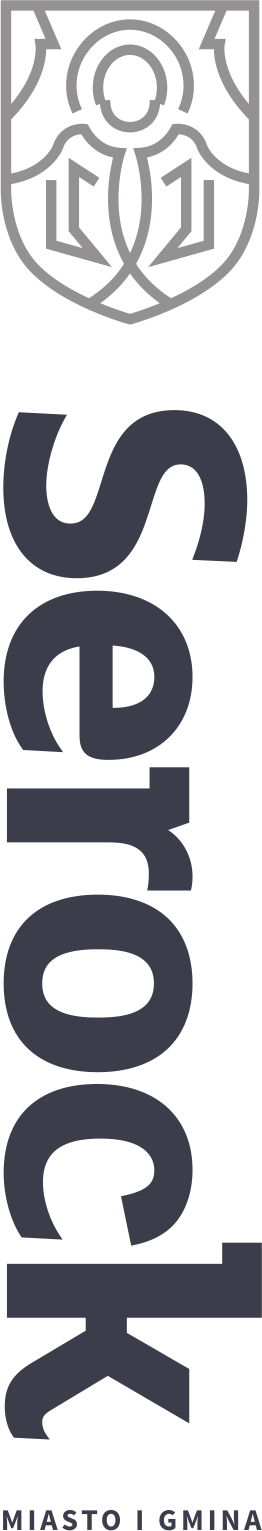 • Centrum Kultury i Czytelnictwa zorganizowało następujące wydarzenia:
• 22.12.2023
Tango Argentyńskie– praktyka tangowa
• 05.01.2024 i 12.01.2024
Przesłuchania do nowopowstającego zespołu HAPPY BAND
• 06.01.2024
Święto Trzech Króli
- Orszak Trzech Króli do sali widowiskowej CKiCz w Serocku
- Koncert Kolęd Chóru II Canto-Magnificat
- Koncert instrumentalistów CKiCz w Serocku KOLĘDOWAĆ MAŁEMU
• 07.01.2024
Koncert Kolęd Chóru Miejskiego Cantores Adalberti oraz Chóru Miasta Grójec
Kościół Zwiastowania NMP w Serocku
• 15 -19.01.2024
Półkolonie zimowe z kulturą
- warsztaty biblioteczne 
- zajęcia językowe z MANGO
- warsztaty z Izbą Pamięci
- wycieczka do ,,Manufaktury cukierków”,,Jump Areny” i Warszawianki 
(Kiddos, basen, lodowisko, warsztaty robienia pizzy)
- warsztaty taneczne
- warsztaty lego 
- warsztaty przyrodnicze, taneczne, plastyczne, sportowe
• 21.01.2024
Stare Dobre Małżeństwo – Koncert Noworoczny
Hotel Narvil Conference & Spa
• 22.01.2024 – 26.01.2024
Ferie z Kulturą – tydzień otwarty
Warsztaty:
- plastyczne tematyczne
- Copoeiry
- taneczne
- rękodzieła
- przyrodnicze
- seanse filmowe
•26.01.2024
Tango Argentyńskie– praktyka tangowa
• 27.01.2024
Teatr Małego Widza ,,Ni pies, ni wydra”
• 27.01.2024
Warsztaty bębniarskie KLICK&DRUM 
Drum Circle z zespołem bębniarskim CKiCz
• 27.01.2024
Szyciokawiarnia
• 28.01.2024
Koncert WOŚP
SP Jadwisin
serock.pl
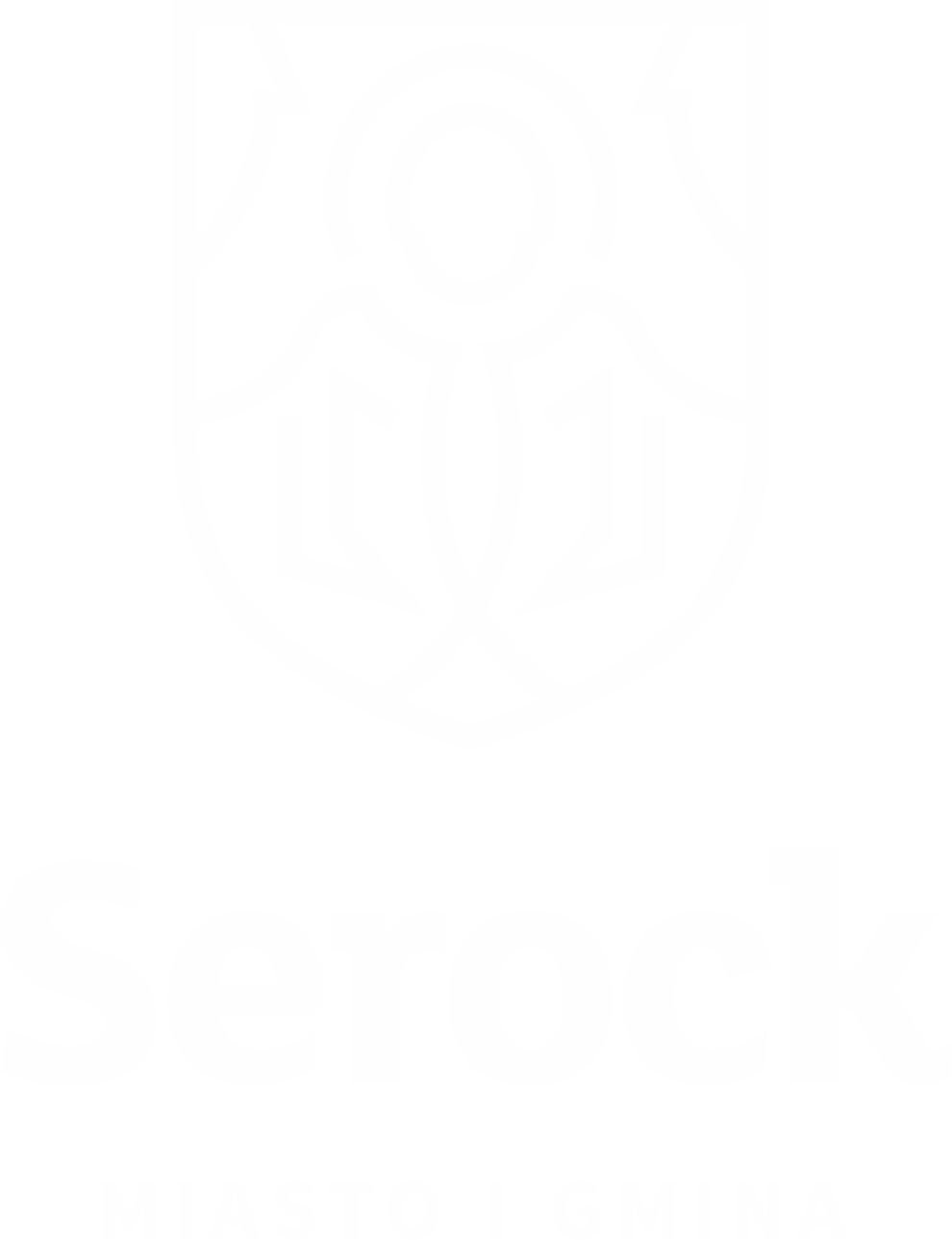 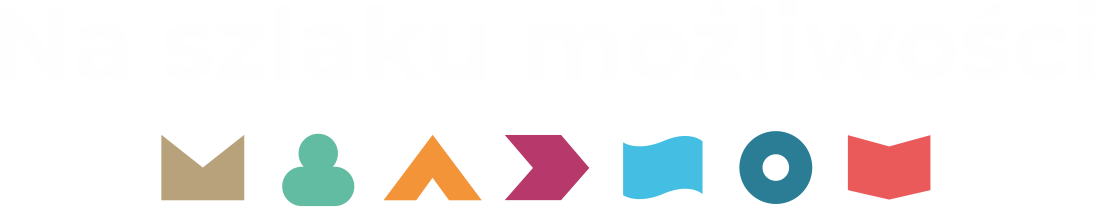